Инженерная школа УГМК
Методист ЦРО и ИТО УО НГО
Бахтина Ольга Леонидовна
07.09.2022 года
ЧТО ТАКОЕ ИНЖЕНЕРНАЯ ШКОЛА УГМК
ОНЛАЙН
Уникальная образовательная программа, организованная Уральской горно- металлургической компанией для школьников 7-11 классов регионов присутствия УГМК. Программа реализуется при поддержке технического университета УГМК.

предметные курсы по математике, физике, химии для 7-10 классов
подготовка к ЕГЭ для 11 классов
разработка инженерно-технических проектов
освоение "мягких навыков" (soft-skills)
профориентационные уроки
ивенты. встречи с экспертами
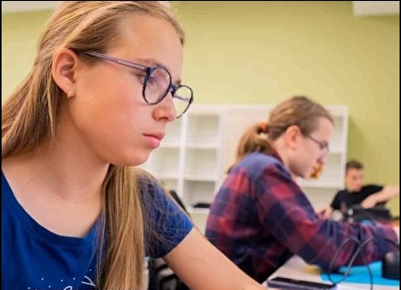 ЦЕЛИ И ЗАДАЧИ ПРОЕКТА
Цели:
повышение качества общеобразовательной подготовки школьников для поступления в технические высшие учебные заведения и организации среднего профессионального образования;
помощь школьникам в профессиональном самоопределении;
устойчивое удовлетворение кадровых потребностей организации УГМК в молодых специалистах в среднесрочной и долгосрочной перспективе.
Задачи:
ознакомление с востребованными профессиями, современными производственными технологиями и карьерными возможностями в организациях УГМК;
развитие у школьников интереса к инженерным профессиям и техническому творчеству;
организация системной работы со школьниками и студентами в городах присутствия ОАО «УГМК»;
формирование у школьников знаний по математике, физике, химии на уровне, достаточном для получения дальнейшего профессионального образования;
формирование позитивного молодежного HR-бренда УГМК
УЧАСТНИКИ 2021/2022 УЧЕБНОГО ГОДА
ПРОГРАММА И МЕРОПРИЯТИЯ 2022/2023 УЧЕБНОГО ГОДА
ПРОГРАММЫ И МЕРОПРИЯТИЯ
ПРОГРАММЫ И МЕРОПРИЯТИЯ
ПЛАН РАБОТЫ В 2022/2023 УЧЕБНОМ ГОДУ
УСТАНОВОЧНЫЕ ВЕБИНАРЫ
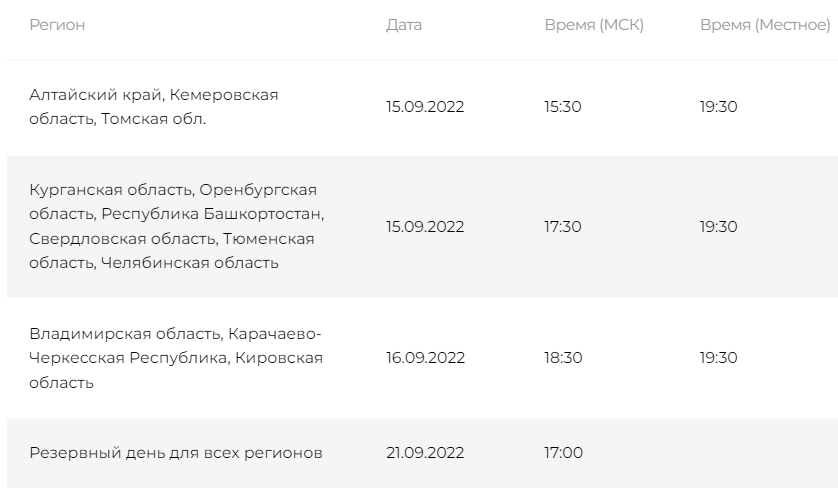 ВВОДНЫЙ КУРС «ВВЕДЕНИЕ В ПРОФЕССИЮ ИНЖЕНЕРА»
КОНКУРСНЫЙ ОТБОР
ЗАЧИСЛЕНИЕ
Сайт Инженерной школы УГМКhttps://school.ugmk.com
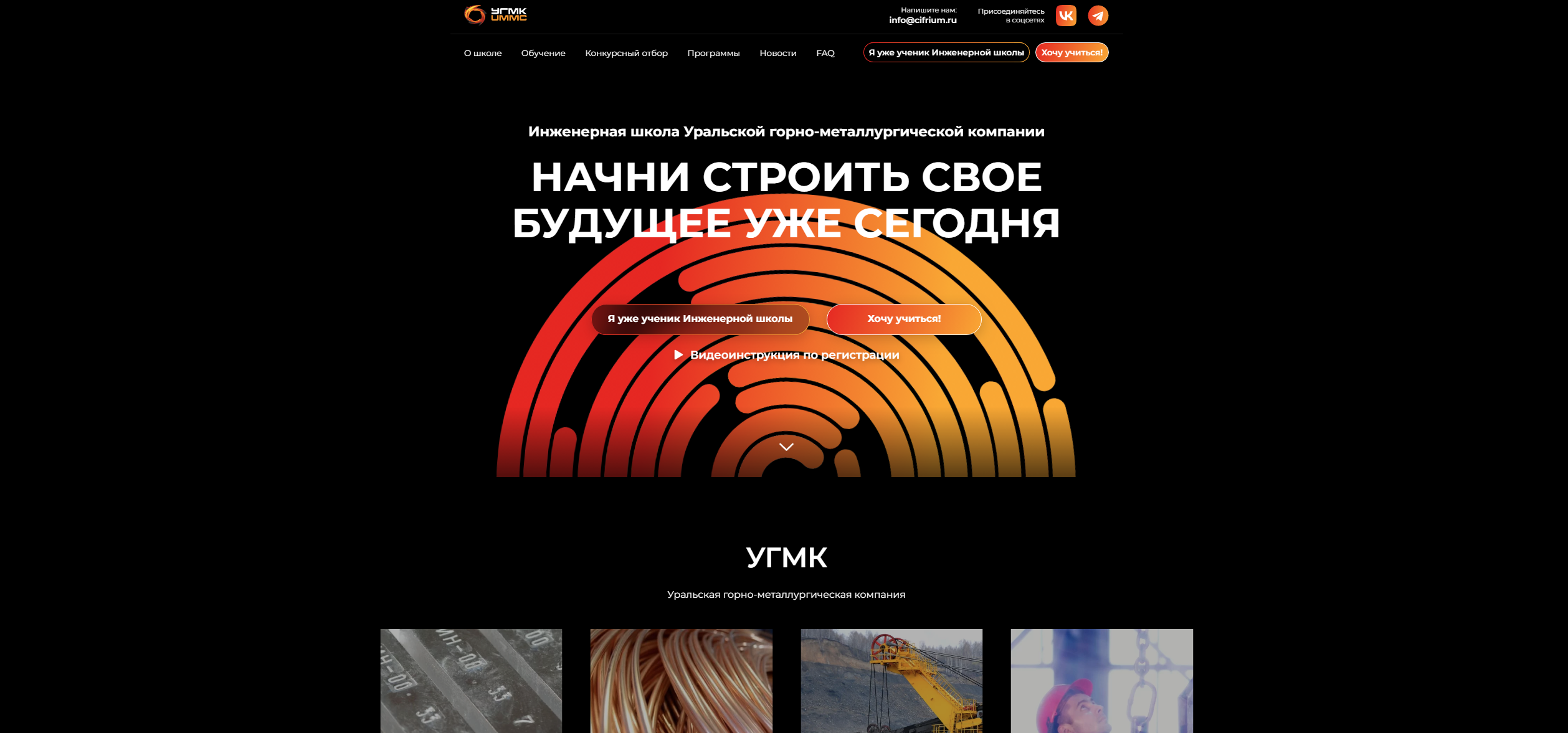